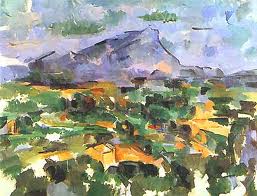 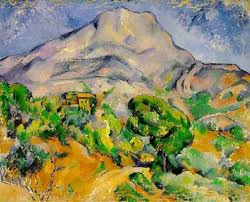 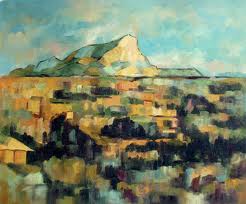 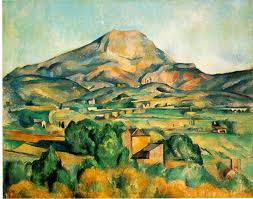 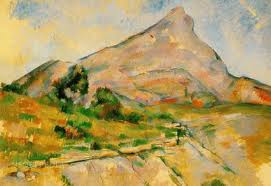 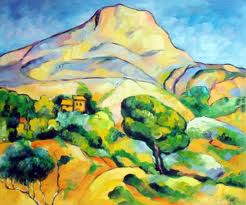 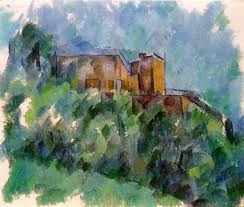 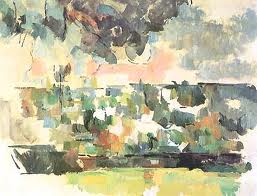 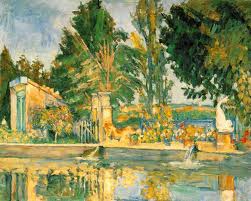 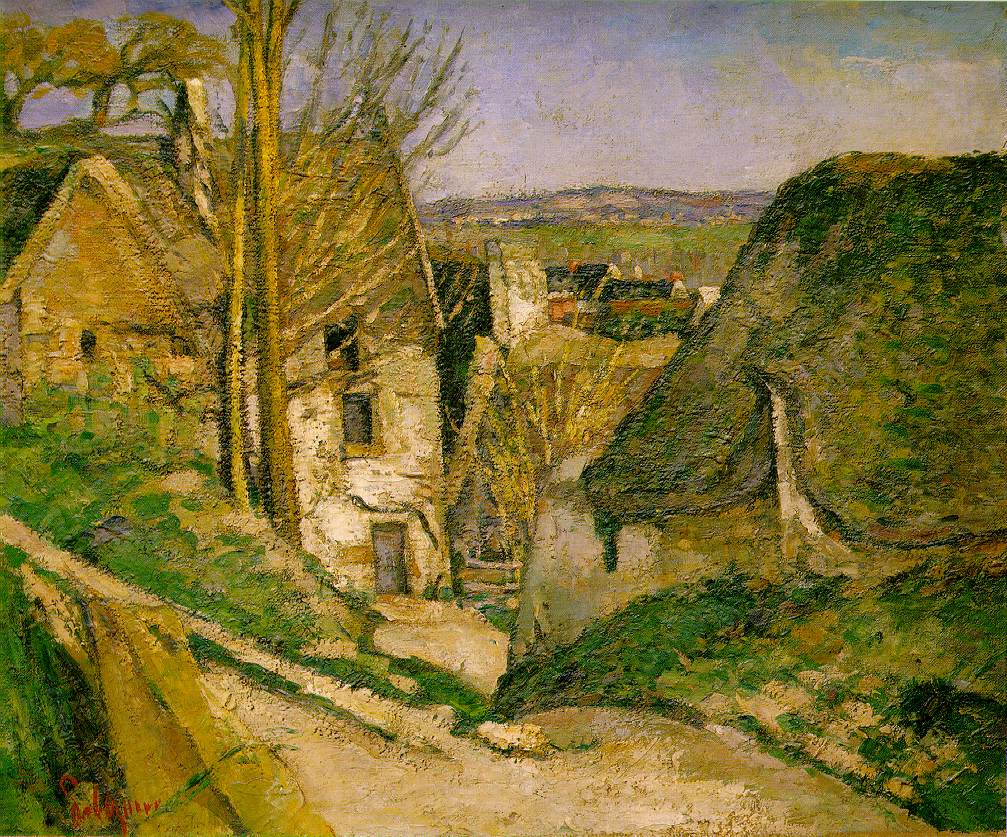 La casa dell'impiccato, 1873
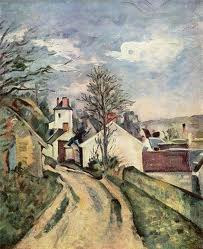 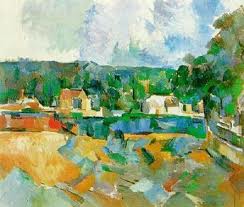 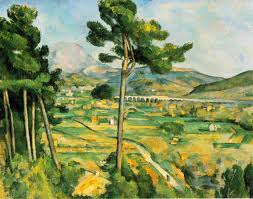 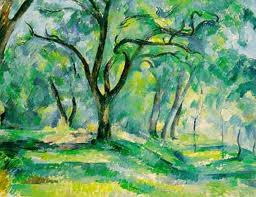 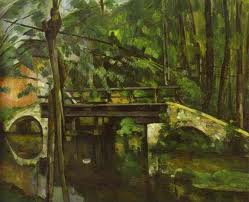 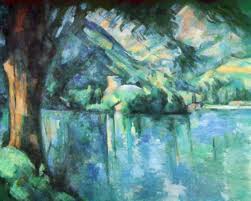 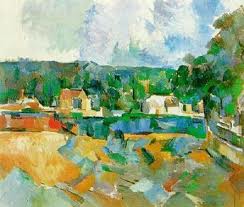 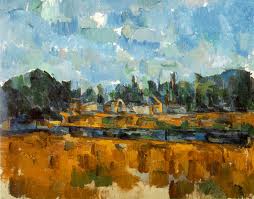 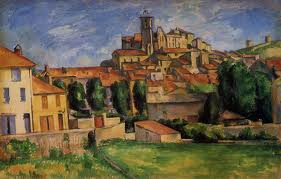 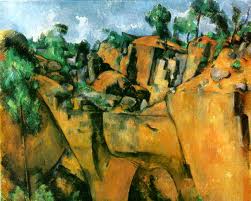 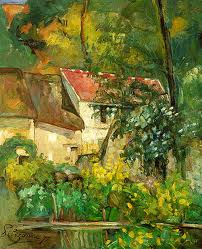 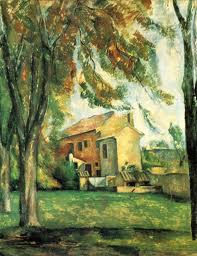 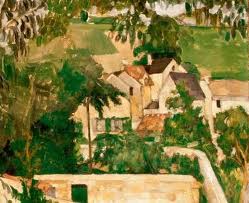 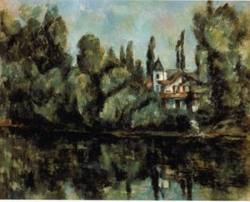 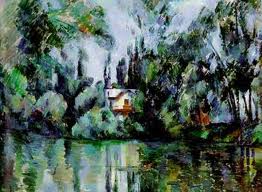 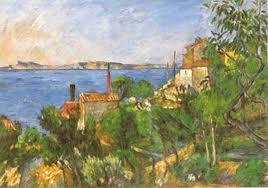 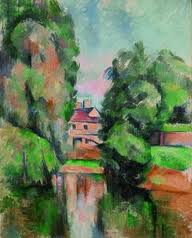 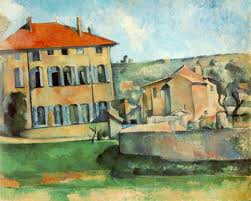 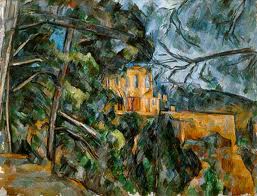 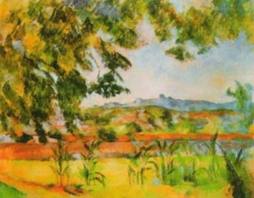 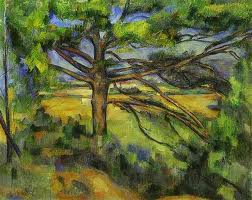 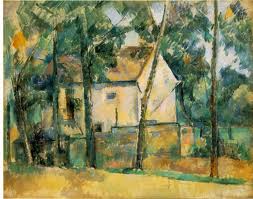 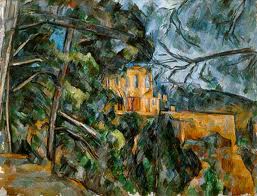 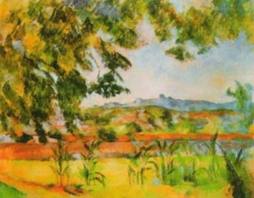 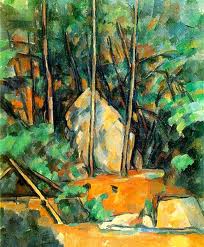 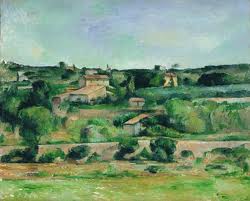 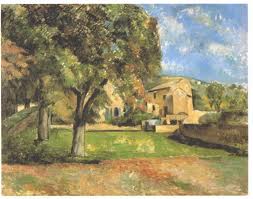 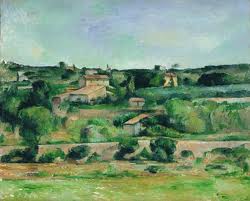 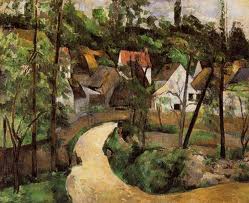 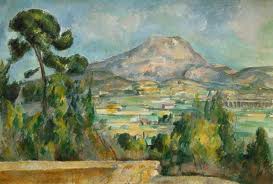 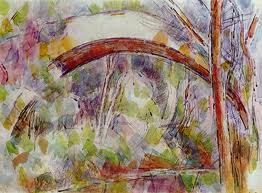 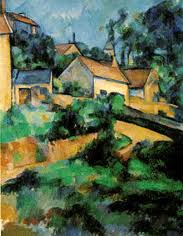 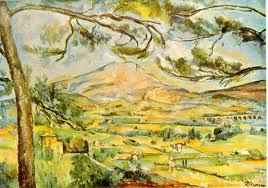 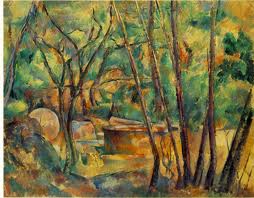 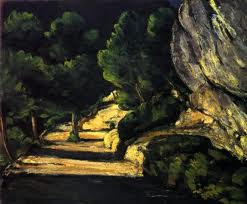 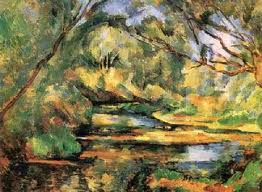 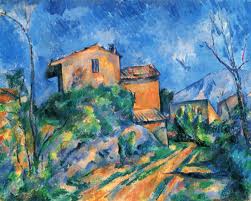 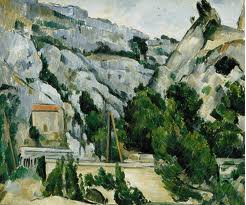 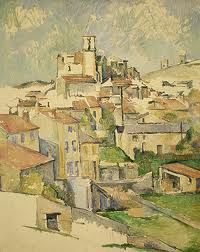 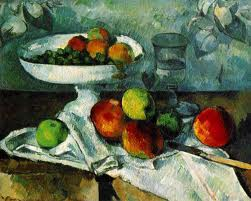 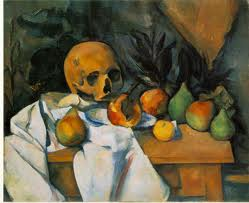 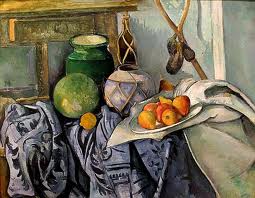 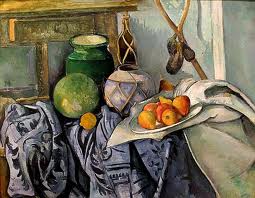 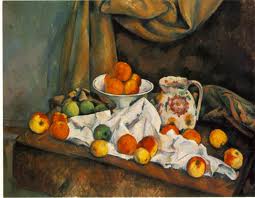 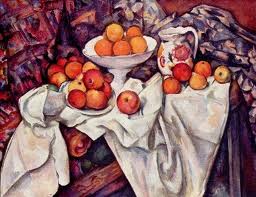 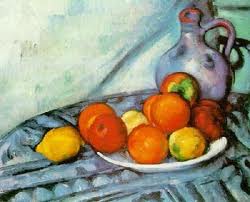 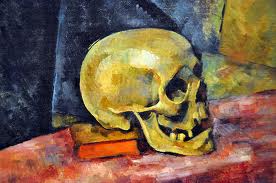 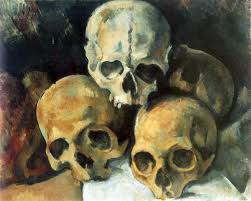 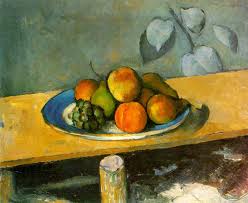 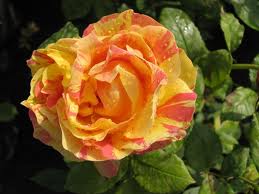 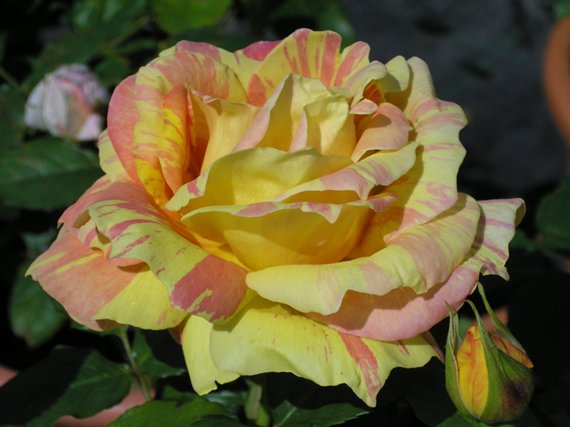 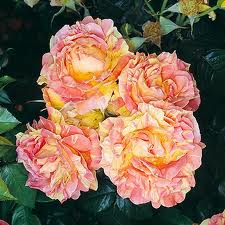 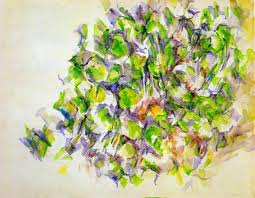 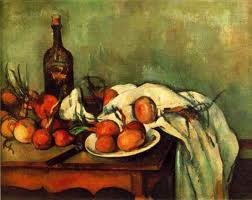 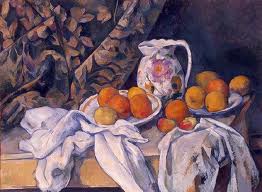 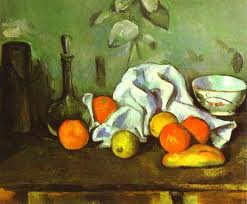 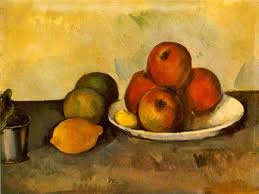 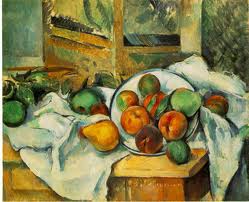 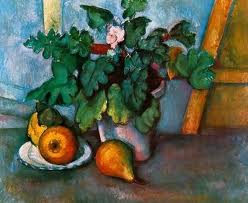 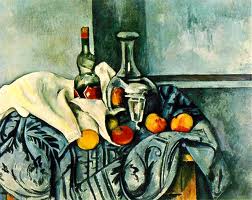 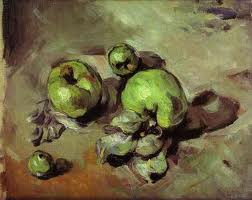 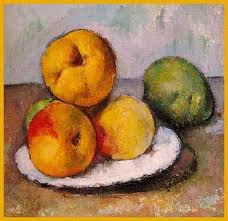 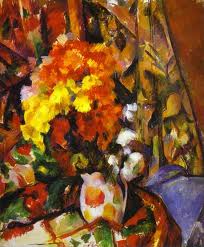 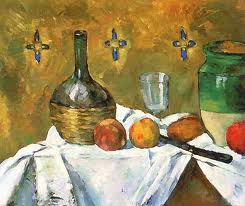 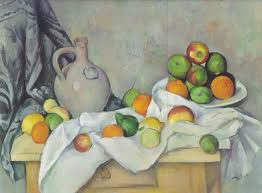 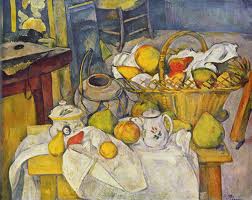 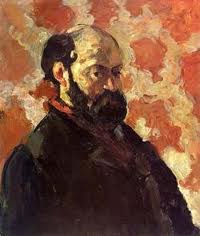 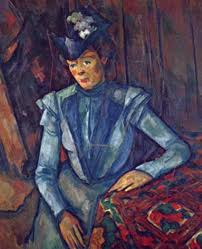 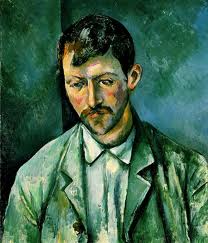 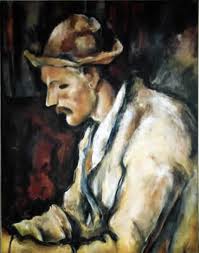 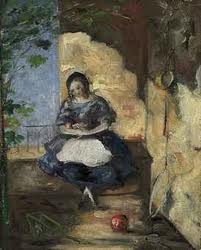 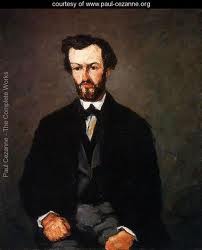 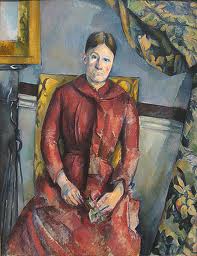 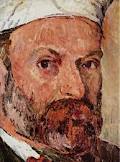 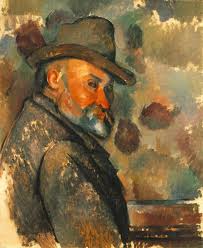 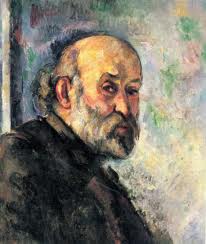 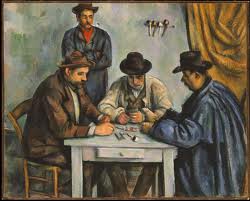 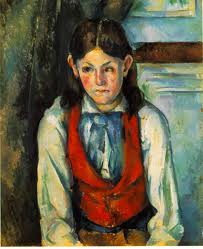 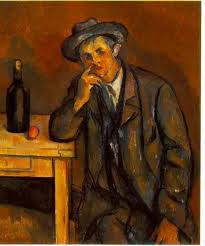 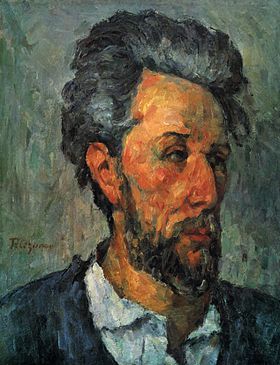 Victor Chocquet, 1877
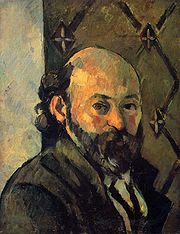 Autoritratto, 1881
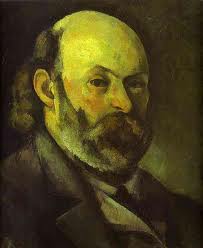 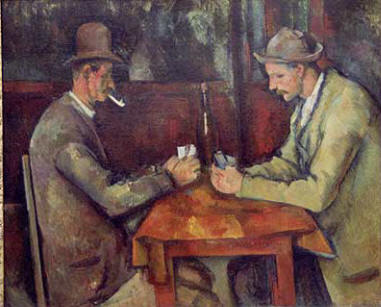 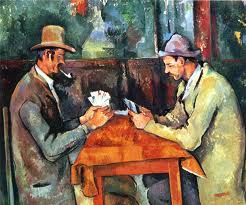 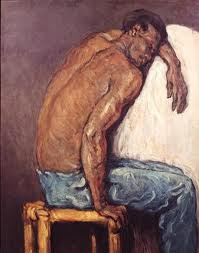 1868
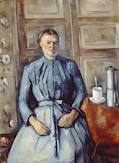 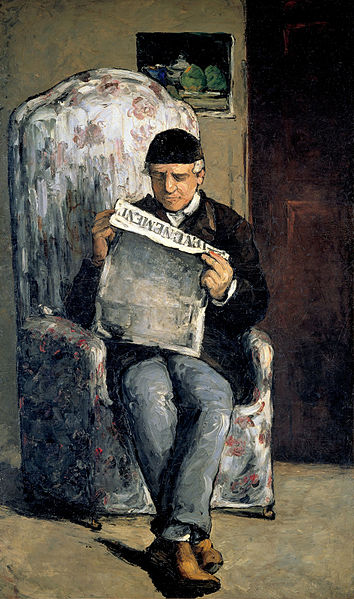 Il padre, 1866
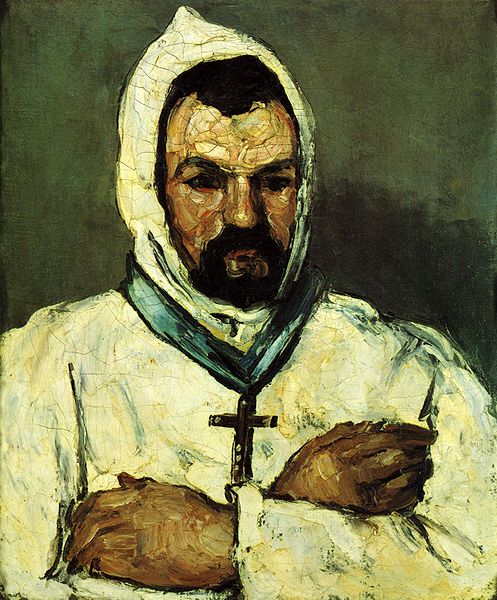 Monaco domenicano, ca 1865
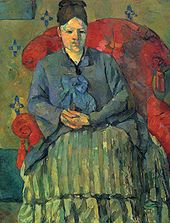 Hortensie Fiquet, 1877
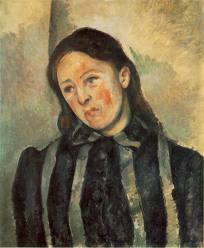 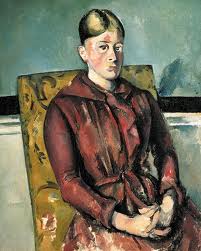 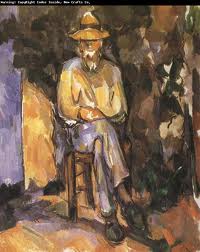 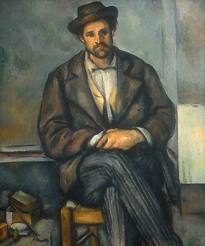 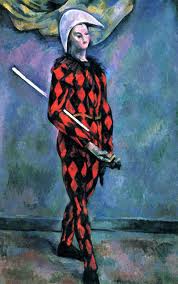 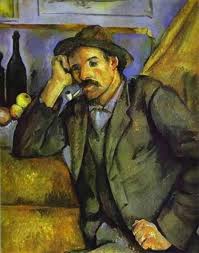 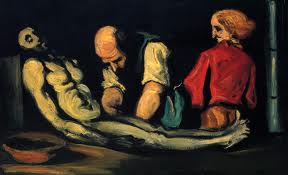 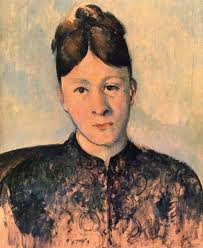 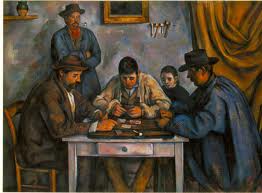 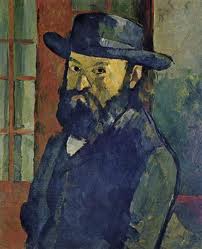 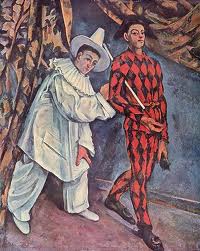 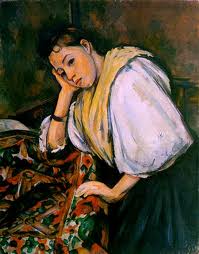 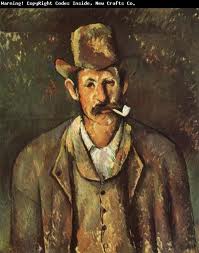 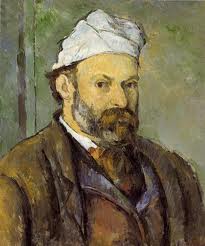 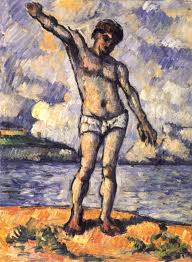 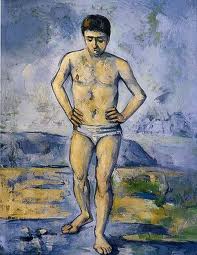 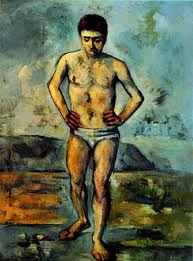 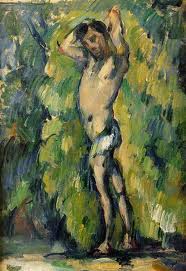 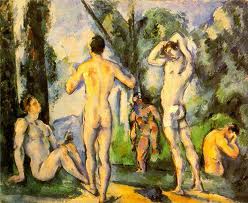 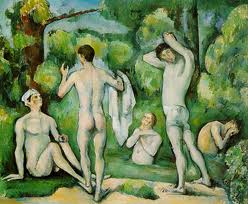 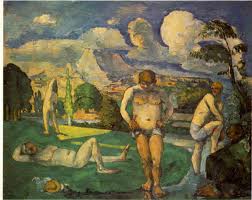 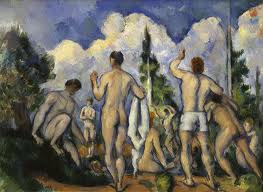 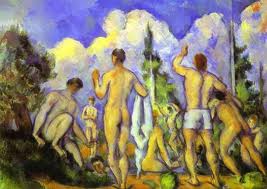 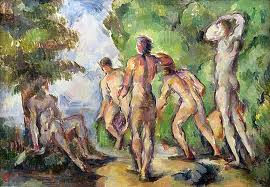 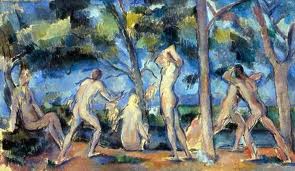 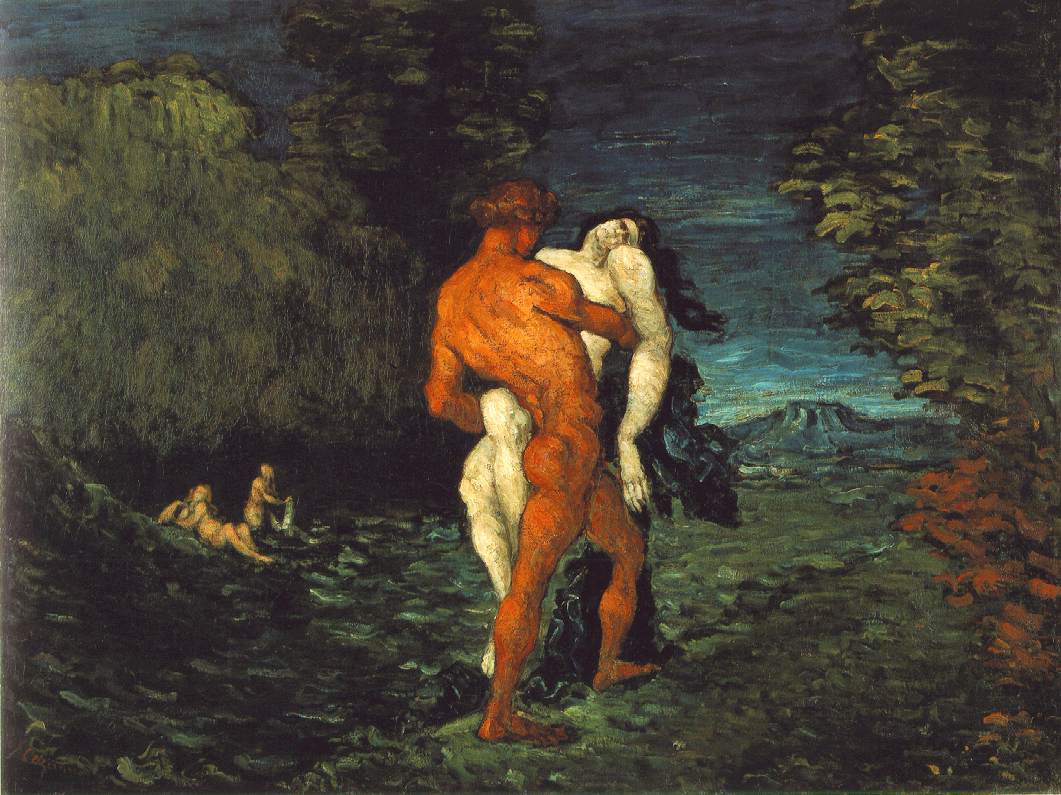 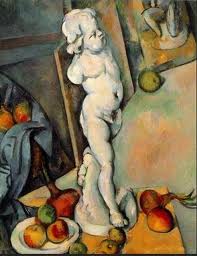 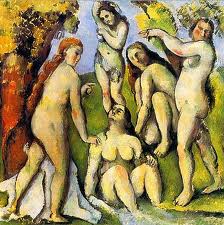 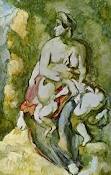 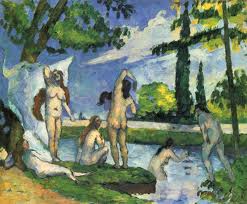 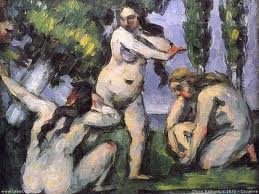 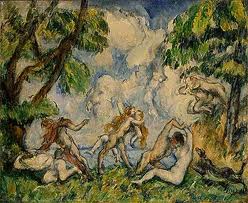 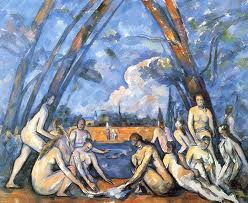 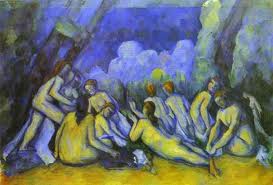 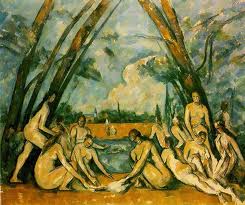 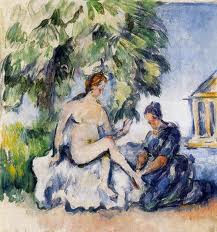 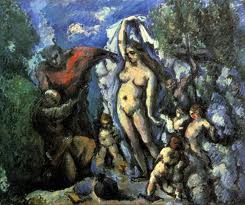 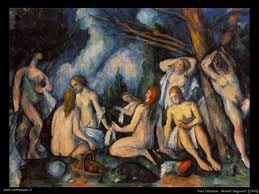 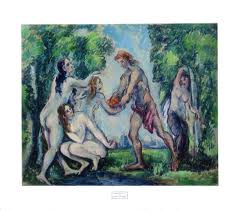 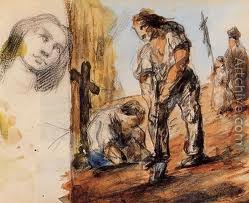 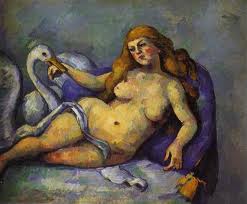 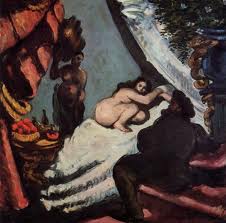 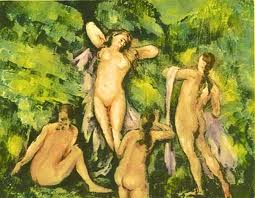